PODSUMOWANIE
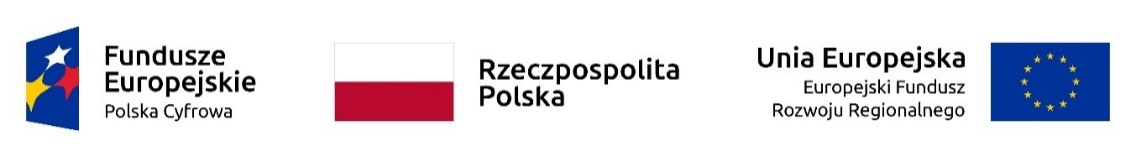 Czym jest dostępność cyfrowa
Niezbędna dla niektórych, przydatna dla wszystkich
Dostępność cyfrowa to cecha rozwiązań cyfrowych (np. stron, aplikacji, systemów), która umożliwia samodzielne korzystanie z nich przez osoby z niepełnosprawnościami.
Jednocześnie wiele jej elementów jest uniwersalnych (np. kontrast, napisy do filmów) i poprawiają użyteczność każdemu.
Obowiązek i szansa dla podmiotów publicznych
Dostępne cyfrowo muszą być między innymi strony internetowe, aplikacje mobilne, systemy teleinformatyczne i wszystkie treści publikowane w Internecie przez podmioty publiczne.
To wyzwanie wdrożeniowe, ale także szansa aby dotrzeć z informacjami i usługami do szerokiej grupy użytkowników, w tym osób z niepełnosprawnościami.
Spójność potrzeb, a nie cech
Użytkownicy różnią się między sobą i korzystają z różnych rozwiązań, ale ich potrzeby są podobne.
Także osoby z niepełnosprawnościami różnią się między sobą, ale ich potrzeby skorzystania z informacji czy usługi są takie same jak każdej innej osoby i np. wykorzystują:
czytnik ekranu, monitory brajlowskie — użytkownicy niewidomi;
komunikatory wideo (które umożliwiają swobodną rozmowę w języku migowym),  funkcje tłumacza PJM on-line (do komunikacji z osobami słyszącymi) — użytkownicy głusi.


-
[Speaker Notes: np. korzystają z różnych technologii asystujących, potrafią obsługiwać te technologie na różnym poziomie.]
Proces, który wymaga zaplanowania
Dostępność cyfrowa staje się, a nie jest. Nie jest tym samym dana raz na zawsze — jeśli nie dba się o nią na co dzień można łatwo obniżyć jej poziom.
Dostępność cyfrowa dotyczy wielu elementów w projekcie i wymaga zaangażowania wielu osób.
Dostępność cyfrowa w projekcie to nie tylko WCAG i ustawa!
Realizacja projektów, także tych informatycznych, to przede wszystkim ludzie. Nie tylko użytkownicy ostateczni, ale także osoby zaangażowane w realizację projektu.
Myśl o tych wszystkich ludziach i tym, jak możesz im pomóc dzięki dostępności cyfrowej.
5 kluczowych kwestii w zarządzaniu dostępnością cyfrową
Dostępność cyfrowa nie jest czarno-biała
Rzadko kiedy w rozwiązaniu cyfrowym wszystkie wymagania dostępności cyfrowej są spełnione lub wszystkie są niespełnione. Najczęściej wymagania te są spełnione na pewnym określonym poziomie. 
Celem jest przesuwanie suwaka w stronę coraz wyższej dostępności. Bez stałej dbałości o dostępność suwak sam może się zacząć cofać, np. w związku ze zmianami technologii.
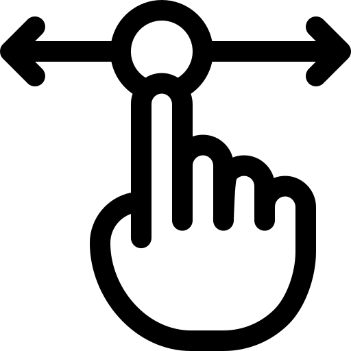 Prawo wymaga dostępności cyfrowej, ale uwzględnia różne sytuacje
Podmiot publiczny odpowiada tylko za to, co posiada, finansuje i publikuje.
W określonych sytuacjach zapewnienie dostępności cyfrowej może wiązać się z nadmiernymi kosztami, których podmiot nie może ponieść w danym momencie.
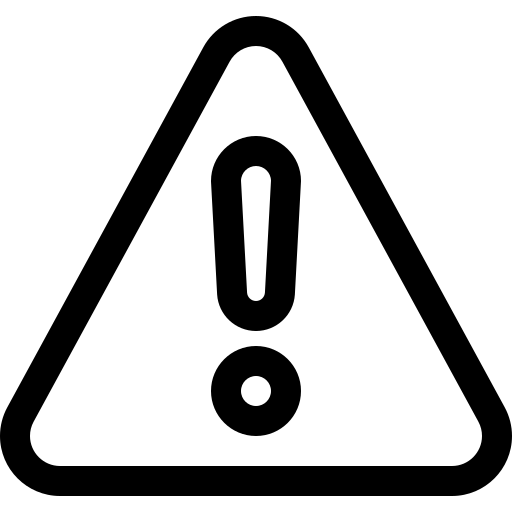 W dostępności cyfrowej ważny jest kontekst
Ten sam rodzaj błędu czasem jest kluczowy, a czasem nieistotny: 
brak tekstu alternatywnego dla logotypu — brak tekstów alternatywnych dla obrazu na stronie muzeum; 
brak napisów w reklamie — brak napisów w filmie instruktażowym;
brak obsługi za pomocą klawiatury funkcji oceń stronę — brak obsługi za pomocą klawiatury menu głównego.
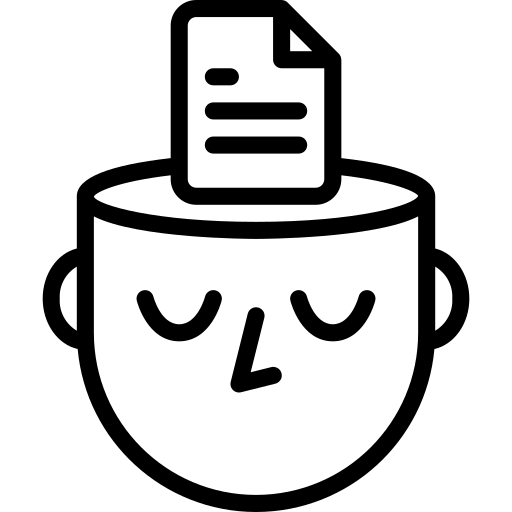 Wdrażanie dostępności cyfrowej wymaga świadomego określania priorytetów
Każde odstępstwo (nawet minimalne) jest błędem, ale kontekst określa skalę problemu.
Niewielka liczba użytkowników danej opcji czy elementu nie zwalnia z zajmowania się jego dostępnością cyfrową, ale może wpływać na kolejność zajmowania się taki elementem.
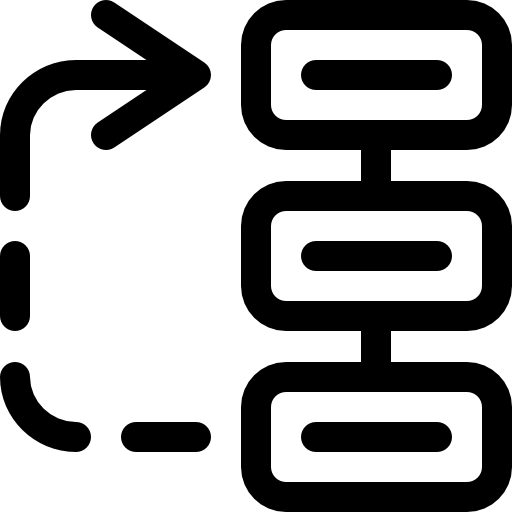 Dziel pracę, koszty i ryzyka na mniejsze części
Nie da się zapewnić dostępności cyfrowej raz a dobrze — to proces.
Wdrażanie dostępności to gra zespołowa — każdy pracownik projektu ma do wykonania jakieś zadanie.
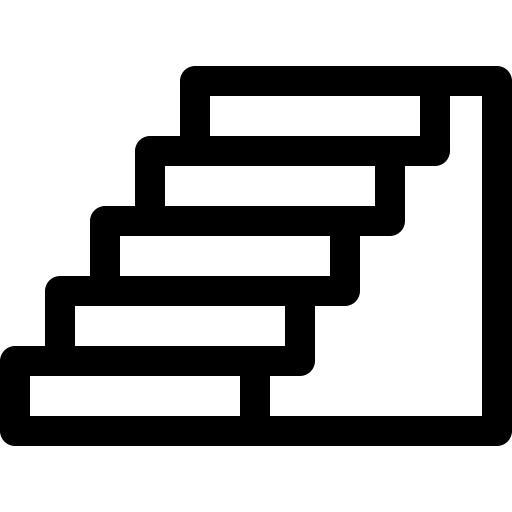 Prawo związane z dostępnością cyfrową
Kluczowe akty prawne związane z dostępnością cyfrową
Ustawa z dnia 4 kwietnia 2019 r. o dostępności cyfrowej stron internetowych i aplikacji mobilnych podmiotów publicznych (dalej: ustawa o dostępności cyfrowej);
Dyrektywa Parlamentu Europejskiego i Rady (UE) 2016/2102 z dnia 26 października 2016 r. w sprawie dostępności stron internetowych i mobilnych aplikacji organów sektora publicznego;
Rozporządzenie Rady Ministrów z dnia 12 kwietnia 2012 r. w sprawie Krajowych Ram Interoperacyjności, minimalnych wymagań dla rejestrów publicznych i wymiany informacji w postaci elektronicznej oraz minimalnych wymagań dla systemów teleinformatycznych;
Ustawa z dnia 19 lipca 2019 r. o zapewnianiu dostępności osobom ze szczególnymi potrzebami.
Ustawa o dostępności cyfrowej — czego dotyczy
określa wymagania dostępności cyfrowej stron internetowych i aplikacji mobilnych podmiotów publicznych (4 zasady:   postrzegalność, funkcjonalność, zrozumiałość, kompatybilność) i nakłada obowiązek ich spełniania;
wprowadza obowiązek zapewnienia dostępności cyfrowej treści publikowanych w Internecie przez podmiot publiczny (wszystkich, w tym np. w mediach społecznościowych);
wprowadza obowiązek publikacji deklaracji dostępności;
ustala zasady postępowania w wypadku nieprzestrzegania wymagań dostępności cyfrowej;
określa kompetencje ministra ds. informatyzacji w zakresie monitoringu dostępności cyfrowej.
Ustawa o dostępności cyfrowej — nadmierne koszty
Ustawa dopuszcza brak zapewnienia dostępności cyfrowej ze względu na nadmierne koszty, ale:
zawsze wymagana jest analiza potwierdzająca nadmierne koszty dostosowania;
nadmierne koszty dostosowania elementu nie zwalniają z zapewniania jego maksymalnie możliwej dostępności cyfrowej;
na nadmierne koszty nie mogą powołać się podmioty, których zadaniem publicznym jest prowadzenie działalności na rzecz osób niepełnosprawnych lub osób starszych.
Ustawa o dostępności cyfrowej — reagowanie na wnioski i skargi
każdy może złożyć wniosek o zapewnienie dostępności cyfrowej strony internetowej, aplikacji mobilnej lub ich elementów — podmiot ma 7 dni na odpowiedź i dostosowanie (czas na dostosowanie może być wydłużony do 2 miesięcy);
każdy komu podmiot odmówił zapewnienia dostępności lub zaproponował nieakceptowane przez tę osobę rozwiązanie może złożyć skargę.
Zasoby niezbędne do wdrażania dostępności cyfrowej
Kto jest niezbędny do zapewnienia dostępności cyfrowej w projekcie
Specjalista do spraw dostępności cyfrowej nie zagwarantuje dostępności cyfrowej w projekcie, jeśli będzie działał sam. 

Każdy pracownik zaangażowany w projekt, między innymi:
kierownik projektu;
projektant UX;
projektant — grafik;
developer; 
redaktor/ twórca treści;
tester;
każdy merytoryczny i administracyjny pracownik — szczególnie jeśli wyniki jego pracy mogą być przekazywane do innych osób.
Kiedy decydować się na stałego specjalistę dostępności cyfrowej
Szczególnie w projektach:
w których powstaje rozwiązanie cyfrowej, z którego będzie korzystać wiele różnych osób;
których wyniki lub produkty będą wykorzystywane później przez podmioty publiczne;
w których jest wielu podwykonawców.

Nawet jeśli nie zdecydujesz się na taką osobę zawsze wyznacz lidera dostępności cyfrowej (możesz także samemu realizować tę rolę).
Tworzenie bazy wiedzy
Zabezpiecz wiedzę dostępnościową zdobywaną w trakcie całego projektu. Twórz:
dokumentację techniczną z opisem kwestii dostępności cyfrowej;
design system z uwzględnieniem dostępności cyfrowej;
szablony pism;
wytyczne dotyczące publikowanych treści; 
procedury (wewnętrzne i dla klientów zewnętrznych) dedykowane do tematu dostępności, ale też uwzględniaj dostępność w innych procedurach;
archiwum audytów i testów dostępności cyfrowej.
Sprzęt i oprogramowanie do testów i badań
automaty i rozszerzenia do przeglądarek:
narzędzia do automatycznej analizy stron internetowych;
narzędzia do automatycznej analizy aplikacji mobilnych;
technologie asystujące , które wykorzystują użytkownicy; 
różne urządzenia mobilne, komputery z różnymi systemami operacyjnymi;
popularne przeglądarki internetowe.
Kwalifikowalność kosztów
Koszty zapewniania dostępności cyfrowej w projektach są kosztami kwalifikowalnymi.
Pamiętaj:
wymagania prawne to minimum, które trzeba zapewnić. Programy unijne mogą stawiać jednak wyższe wymagania dostępności cyfrowej, niż na przykład ustawa o dostępności cyfrowej;
nieprawidłowości związane z zapewnieniem dostępności cyfrowej związane z realizacją projektów współfinansowanych ze środków UE mogą skutkować uznaniem wydatku za niekwalifikowalny i nałożeniem obowiązku zwrotu kwoty nieprawidłowości.
Ile trzeba czasu na dostępność cyfrową
Każde działanie zajmuje określony czas, na przykład:
dodanie tekstu alternatywnego do zdjęcia zajmie kilka sekund, ale do złożonej infografiki już kilka minut; 
dodanie napisów do filmu — w zależności od długości, ale zawsze dłużej niż wrzucenie szybkiego live’a; 
test automatyczny razem z analizą wyników zajmie 5 minut, ale badanie eksperckie całego serwisu lub aplikacji wraz z raportem już ok. 7-10 dni;
zweryfikowanie pod kątem dostępności cyfrowej serwisu lub aplikacji to także kilka dni + czas niezbędny na ewentualne poprawki.
Średni koszt wdrożenie dostępności
Przyjmuje się, że dostępność cyfrowa to (średnio) kilka procent całego budżetu projektu. 
W specyficznych projektach koszt może być wyższy, na przykład:
dostosowanie złożonych multimediów, które są głównym sposobem przekazywania informacji (np. portal z filmami);
konieczność stworzenia dodatkowego modułu płatności on-line, bo żaden z oferowanych na rynku nie jest w pełni dostępny cyfrowo.
Organizacja pracy
Określ zadania, podziel je na działania i wskaż kto może je robić
Niech decydujące będzie raczej, czy dana osoba:
potrafi to robić?
ma to w zakresie swoich obowiązków?
może się tego nauczyć?
ma czas żeby się tego nauczyć i tym zajmować?

a nie: „dasz radę” lub „no przykro mi, ktoś musi to robić”.
Przypisanie ról do pracowników
Zestawiając role z działaniami i przypisując je do konkretnych osób można stworzyć macierz RACI.
ARRM w uproszczeniu
Każdy ma swoją rolę i swoją odpowiedzialność. Na przykład, żeby spełnić wymagania WCAG, dotyczące nagłówków:
autorzy treści — są odpowiedzialni za napisanie tekstu nagłówka;
projektanci — są odpowiedzialni za zdefiniowanie wyglądu nagłówków;
deweloperzy — są odpowiedzialni za kodowanie lub oznaczanie nagłówków.
Badanie dostępności cyfrowej
Kiedy i do czego warto stosować testy automatyczne
do szybkiej analizy pojedynczych elementów stron lub aplikacji;
pomocne dla developerów do bieżącego testowania, wyszukiwania problemów i testowania wprowadzonych poprawek;
przydatne przy podstawowych testach jakości (quality assurance).
Kiedy i do czego warto stosować badanie eksperckie
w kluczowych momentach projektu, na przykład: 
na początku projektu, jeśli w jego trakcie chcemy zmieniać lub wykorzystywać istniejące rozwiązanie cyfrowe;
przy odbiorze rozwiązań cyfrowych lub ich komponentów od podwykonawcy;
jako podsumowanie wszystkich prac na rzecz dostępności cyfrowej.
Zastosowanie badania eksperckiego wyłącznie na koniec projektu najczęściej nie ma sensu — zabraknie Ci czasu na wdrożenie ewentualnych zmian.
Kiedy i do czego warto stosować listę kontrolną do badania dostępności cyfrowej
lista kontrolna może być wykorzystywana w każdym momencie projektu;
pytania z listy możesz przyporządkować do poszczególnych pracowników (zespołów) i wdrożyć je jako element procedur projektowych/procedur jakościowych;
listę kontrolną CRKC możesz wykorzystać jako zakres badania eksperckiego.
Kiedy i do czego warto stosować badanie z użyciem technologii asystujących
możliwe dopiero na gotowym (lub niemal gotowym) rozwiązaniu — technologie asystujące bazują na analizie i przetwarzaniu kodu; 
do zweryfikowania, czy rozwiązania dedykowane dla tych technologii działają poprawnie — część treści czy sposobów obsługi uaktywnia się dopiero po uruchomieniu np. czytnika ekranu;
przed testami z użytkownikami — szansa na zidentyfikowanie błędów, zanim przekażemy rozwiązanie testerom;
zrozumienie działania tych technologii pomaga w projektowaniu i wdrażaniu (np. wiem, jak czytnik ekranu interpretuje aria-label i wiem, kiedy jej użyć i jaką powinna mieć treść).
Kiedy i do czego warto stosować badanie z użytkownikami z niepełnosprawnościami
to badanie ma sens po zapewnieniu podstawowej dostępności — tak, aby podstawowe błędy dostępności cyfrowej nie blokowały testerów; 
do oceny, czy rozwiązanie działa poprawnie dla użytkowników, a nie tylko, czy spełnia standardy lub wymagania prawne;
do testowania całych scenariuszy, a nie tylko pojedynczych elementów — np. złożenie wniosku: od jego odnalezienia do uzyskania potwierdzenia, że wniosek został przyjęty.
Więcej o organizowaniu badań z użytkownikami.
Łącz różne metody badawcze
Możesz na przykład:
zlecić ekspertowi zbadanie czterech najważniejszych lub najbardziej złożonych podstron, a samodzielnie przetestować te prostsze;
zrobić samodzielnie proste testy, ale poszerzyć je o testy z użytkownikami;
zacząć od badania eksperckiego, a potem regularnie robić testy automatyczne.
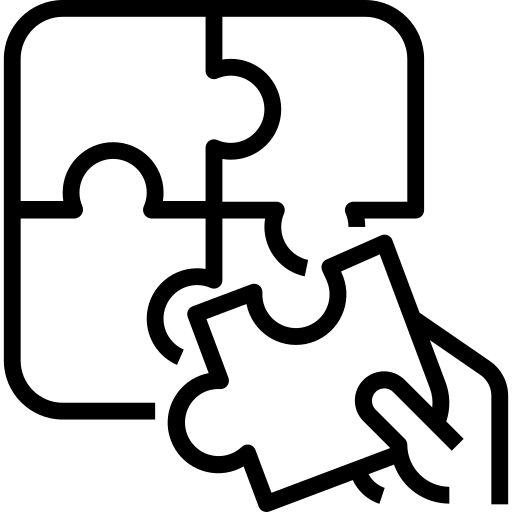 Zamówienia publiczne i umowy
Podstawy prawne
zgodnie z art. 100 ust. 1 ustawy Prawo zamówień publicznych (PZP) w przypadku zamówień przeznaczonych do użytku osób fizycznych, w tym pracowników zamawiającego, opis przedmiotu zamówienia sporządza się, z uwzględnieniem wymagań w zakresie dostępności dla osób niepełnosprawnych oraz projektowania z przeznaczeniem dla wszystkich użytkowników, chyba że nie jest to uzasadnione charakterem przedmiotu zamówienia.  Jeżeli wymagania, o których mowa w ust. 1, wynikają z aktu prawa Unii Europejskiej, przedmiot zamówienia, w zakresie wymagań dotyczących dostępności dla osób niepełnosprawnych oraz projektowania z przeznaczeniem dla wszystkich użytkowników, opisuje się przez odesłanie do tego aktu (art. 100 ust. 2 PZP).
zgodnie z art. 4 ust. 3 ustawy o zapewnieniu dostępności osobom ze szczególnymi potrzebami (UZD) w przypadku zlecania lub powierzania, na podstawie umowy, realizacji zadań publicznych finansowanych z udziałem środków publicznych lub udzielania zamówień publicznych podmiotom innym niż podmioty publiczne, podmiot publiczny jest obowiązany do określenia w treści umowy warunków służących zapewnieniu dostępności osobom ze szczególnymi potrzebami w zakresie tych zadań publicznych lub zamówień publicznych, z uwzględnieniem minimalnych wymagań, o których mowa w art. 6.
Zgodnie z art. 6 pkt 2 UZD  minimalne wymagania służące zapewnieniu dostępności osobom ze szczególnymi potrzebami obejmują w zakresie dostępności cyfrowej wymagania określone w ustawie o dostępności cyfrowej  (UDC).
Klauzule
Odpowiednie klauzule powinny znaleźć się w: 
opisach przedmiotu zamówienia;
umowach (w tym w części dotyczącej zapewniania dostępności oraz w części dotyczącej kar umownych).
Działania wspierające
Komunikacja wewnętrzna
pokazuj pracownikom podmiotu, co udało się Wam już zrealizować z zakresu dostępności cyfrowej, a co zaplanowane jest na najbliższy czas;
dostępność cyfrowa nie dzieje się sama i do jej zapewnienia potrzebna jest praca konkretnych osób. Warto o tym przypominać i doceniać zaangażowanych pracowników;
pamiętaj, że dokumenty to też treść;
myśl o mejlach jak o dokumentach lub artykułach;
twórz okazje do komunikacji i szkoleń wewnętrznych (także spotkania on-line) np. w ramach GAAD czyli Global Accessibility Awareness Day (trzeci czwartek maja).
Komunikacja na zewnątrz
Deklaracja dostępności to nie laurka czy certyfikat dostępności, tylko opis aktualnego stanu dostępności podmiotu publicznego dla osób z niepełnosprawnościami. Możesz ją doskonale wykorzystać do komunikacji z użytkownikami zewnętrznymi.
Nie ukrywaj błędów dostępności cyfrowej strony czy aplikacji. Opisz je w zrozumiały sposób. Możesz także podać daty, kiedy planujesz ich usunięcie. To pokazuje, że dostępność faktycznie jest procesem, który jest ważny dla podmiotu.
Dostępność cyfrowa nie kończy się wraz z projektem
Pomimo zakończenia projektu i finansowania z nim związanego, podmiot publiczny wciąż odpowiada za dostępność cyfrową rozwiązania stworzonego w ramach projektu, w tym za:
aktualizowanie deklaracji dostępności;
reagowanie na żądania zapewnienia dostępności cyfrowej oraz skargi związane z tym obszarem.
Dostępność cyfrowa nie jest dana raz na zawsze — planując koszty utrzymaniowe rozwiązania cyfrowego pamiętaj zawsze o uwzględnieniu kosztów dostępnościowych.
Techniki przydatne w zarządzaniu dostępnością cyfrową
Zarządzanie projektowe — podstawowe terminy
Projekt — wyodrębnione z działalności stałej zorganizowane przedsięwzięcie ukierunkowane na wprowadzenie zmiany polegającej na stworzeniu w określonym czasie i budżecie unikalnego produktu lub usługi, które spełniają określone wymogi jakościowe i ilościowe.
Program — przedsięwzięcie, w skład którego wchodzą powiązane ze sobą projekty oraz działania związane z zarządzaniem daną inicjatywą. Celem programu jest osiągnięcie w określonym czasie i budżecie konkretnych rezultatów oraz korzyści (efektu strategicznego stanowiącego synergiczną kumulację rezultatów powstałych z wytworzenia produktów projektów wchodzących w skład programu).
Portfel — zbiór programów i projektów oraz innych prac wybranych ze względu na określone kryteria, zgrupowanych dla efektywnego i skutecznego zarządzania oraz kontroli. Spojrzenie z perspektywy portfela pozwala na optymalizację i koordynację zachodzących w instytucji zmian. Portfel to narzędzie do optymalnego osiągania celów strategicznych całej organizacji.
Proces — zbiór powiązanych ze sobą, powtarzalnych, wykonywanych i doskonalonych w sposób ciągły czynności ukierunkowanych na osiągnięcie i dostarczenie powtarzalnych efektów (np. obsługa administracyjna urzędu, prowadzenie usługi konsultacyjnej, udzielanie dotacji).
Zarządzanie projektowe — cykl życia projektu
Zarządzanie projektowe — popularne techniki
analiza SWOT — przedstawia silne i słabe strony przedsięwzięcia oraz występujące w jego otoczeniu szanse i zagrożenia;
wykres Gantta — jest sposobem zilustrowania zadań rozmieszczonych na osi czasu, jest najpopularniejszym sposobem prezentacji harmonogramu projektu, zatem stosuje się go przede wszystkim na etapie planowania;
WBS — opisuje  strukturę podziału prac (hierarchiczna dekompozycja pracy, która ma zostać wykonana, aby osiągnąć cele projektu i stworzyć wymagane produkty);
MoSCoW —popularna technika planowania projektów, która pozwala na określenie priorytetów zadań i celów (w obszarze Must have można precyzyjnie określić kwestie związane z dostępnością cyfrową);
tablica kanban — tablica zadań prezentuje zadania, którymi zajmuje się zespół w danej chwili i którymi zajmie się wkrótce.
Pytania?
Dziękuję za uwagę
Zapraszam na naszą stronę https://www.gov.pl/dostepnosc-cyfrowa i do kontaktu dostepnosc.cyfrowa@cyfra.gov.pl
Źródła grafik użytych w prezentacji
Freepik (slajd 10, 11, 13, 14);
Iconixar (slajd 12);
monkik (slajd 38).